CARRERA DE INGENIERÍA COMERCIAL, PRESENCIAL  TEMA: LA MANUFACTURA ESBELTA Y SU INFLUENCIA EN LA PRODUCTIVIDAD EN LAS MEDIANAS Y
GRANDES EMPRESAS DEL SECTOR TEXTIL EN EL DISTRITO METROPOLITANO DE QUITO 

AUTOR: CHRISTIAN ANDRES TAPIA TAPIA

 DIRECTOR: Zambrano Salazar Christian Alejandro Msc.2022
CÓDIGO: GDI.3.1.004
FECHA ÚLTIMA REVISIÓN: 13/12/11
VERSIÓN: 1.0
Contenido
FECHA ÚLTIMA REVISIÓN: 13/12/11
CÓDIGO: SGC.DI.260
VERSIÓN: 1.0
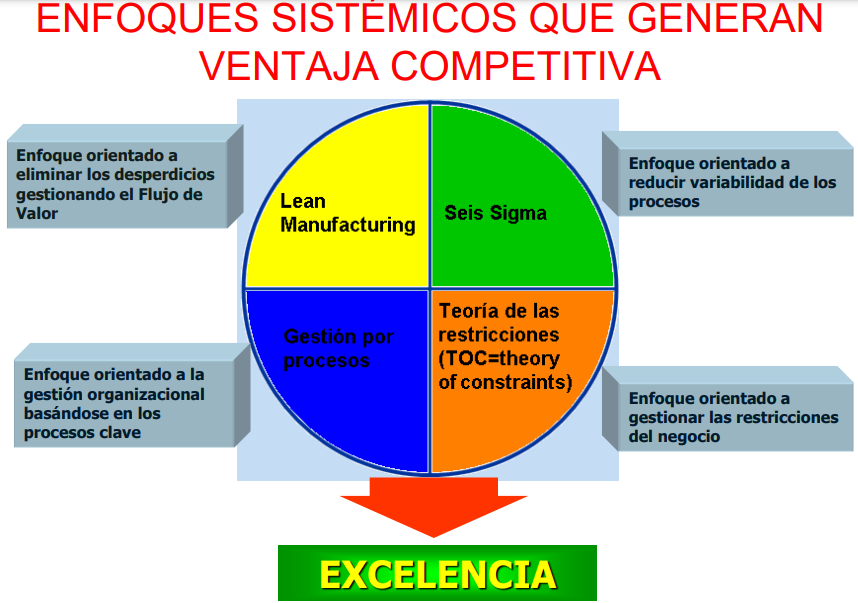 FECHA ÚLTIMA REVISIÓN: 13/12/11
CÓDIGO: SGC.DI.260
VERSIÓN: 1.0
Planteamiento del problema
La industria textil es una de las fuentes principales de empleos del país

Tercera mas grande del sector manufacturero 

Se trabaja con clientes pocos exigentes 

Son orientados más al precio que a la calidad del producto

En la área de producción es donde se genera los cuellos de botella
FECHA ÚLTIMA REVISIÓN: 13/12/11
CÓDIGO: SGC.DI.260
VERSIÓN: 1.0
Introducción
Árbol de problemas
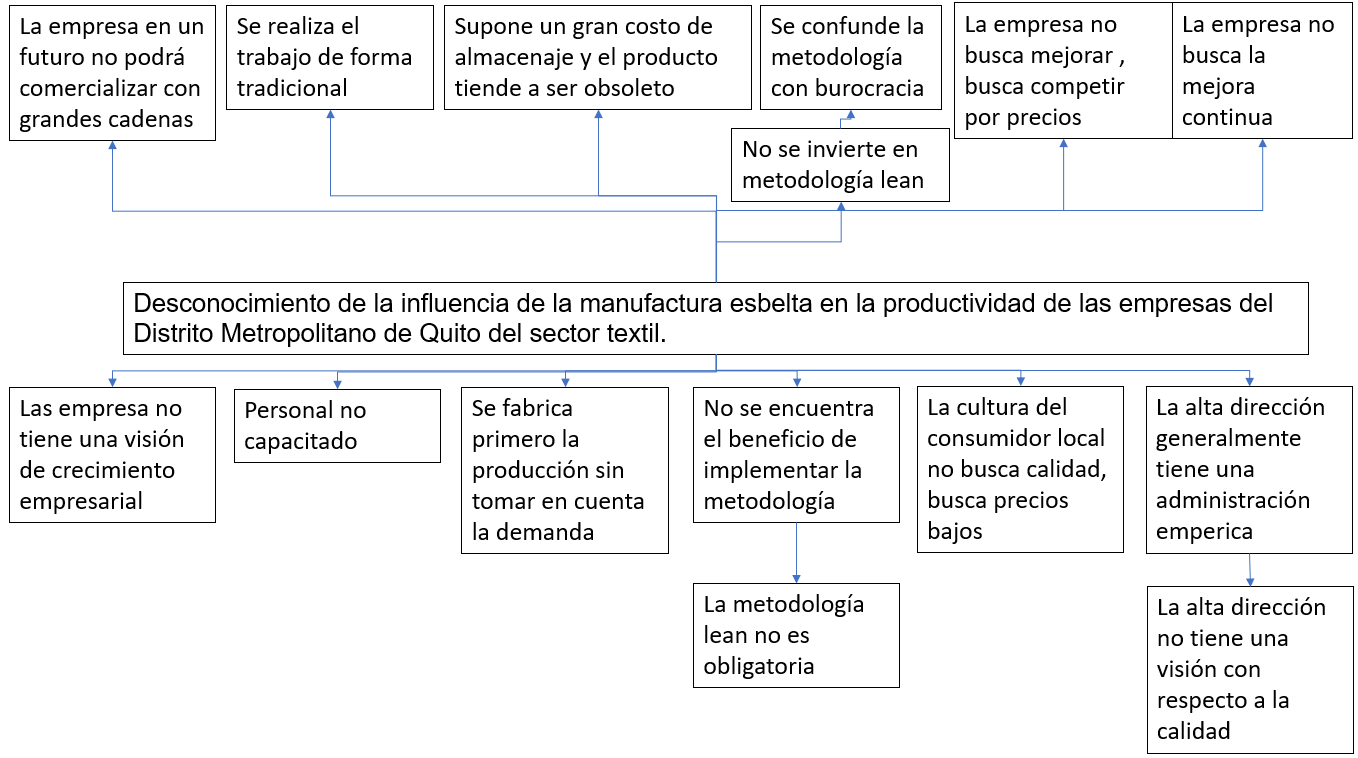 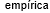 FECHA ÚLTIMA REVISIÓN: 13/12/11
CÓDIGO: SGC.DI.260
VERSIÓN: 1.0
Objetivos
Analizar la manufactura esbelta y su influencia en la productividad en las medianas y grandes empresas del sector textil en el Distrito Metropolitano de Quito.
Describir la metodología la manufactura esbelta.
O.1
Caracterizar las medianas y grandes empresas del sector textil en el Distrito Metropolitano De Quito.
O.2
Determinar la correlación de la manufactura esbelta con la productividad de las empresas del sector textil en el Distrito Metropolitano de Quito.
O.3
O.4
Proponer un modelo de implementación de manufactura esbelta para las empresas del sector textil del Distrito Metropolitano De Quito.
FECHA ÚLTIMA REVISIÓN: 13/12/11
CÓDIGO: SGC.DI.260
VERSIÓN: 1.0
Temas relacionados al estudio
Propuesta de aplicación de conceptos de manufactura esbelta a una línea de producción de Costura de una empresa de confecciones de tejido de punto para exportación
Benchmarking sobre manufactura esbelta (lean manufacturing) en el sector de la confección en la ciudad de Medellín, Colombia
Filosofía Lean y Gerencia de Operaciones: El caso de las empresas de Ambato, Ecuador
Lean Manufacturing y la aplicación de esta herramienta en empresas colombianas
2019
2020
2016
2018
2010
2014
2013
Implementación del Lean Manufacturing para incrementar la competitividad de la línea de poliéster en la empresa textil El Amazonas
Analysis of improvement for the implementation of lean manufacturing tools in the clothing line of a textile company in Lima
Lean Manufacturing ¿una herramienta de mejora de un sistema de producción?
FECHA ÚLTIMA REVISIÓN: 13/12/11
CÓDIGO: SGC.DI.260
VERSIÓN: 1.0
Evolución de los sistemas de producción
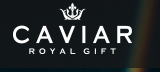 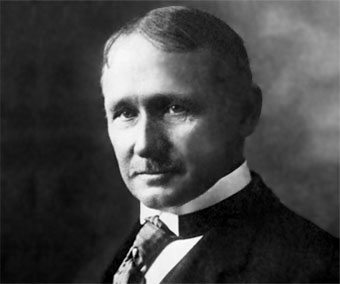 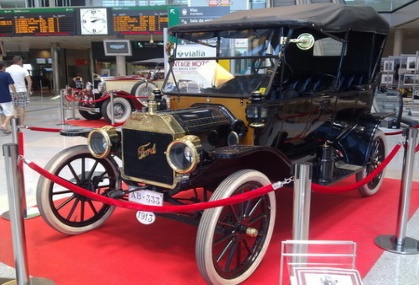 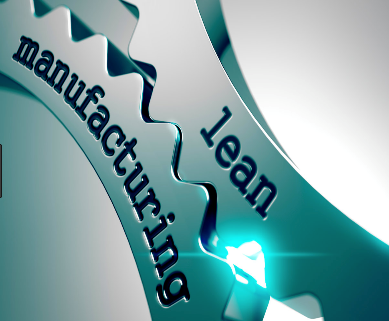 FECHA ÚLTIMA REVISIÓN: 13/12/11
CÓDIGO: SGC.DI.260
VERSIÓN: 1.0
Base teórica
FECHA ÚLTIMA REVISIÓN: 13/12/11
CÓDIGO: SGC.DI.260
VERSIÓN: 1.0
Definición teórica
Producción
Productividad
Índice 
Forma inteligente
Uso  de recursos 
Producción
Recursos humanos
Tecnología 
Insumos 
Infraestructura
Busca mejorar la eficiencia y la eficacia
Obtener un producto terminado
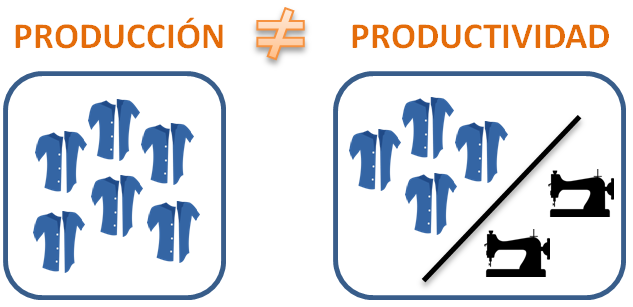 FECHA ÚLTIMA REVISIÓN: 13/12/11
CÓDIGO: SGC.DI.260
VERSIÓN: 1.0
Definición  y características de la productividad
La autora Rincón de Parra (2001), la define como “Con esta palabra se quiere significar que los bienes y servicios que provienen de los sectores productivos, deben tener la oportunidad de competir exitosamente en el mercado internacional” (p. 51).
FECHA ÚLTIMA REVISIÓN: 13/12/11
CÓDIGO: SGC.DI.260
VERSIÓN: 1.0
Definición  y características de manufactura esbelta
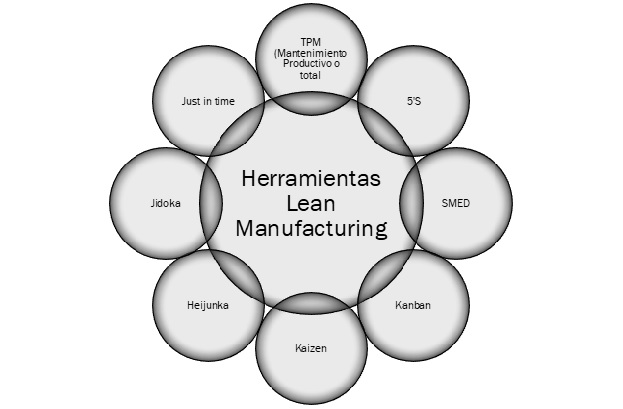 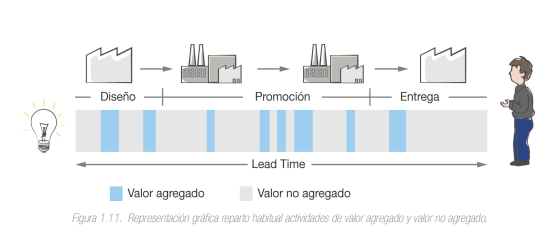 FECHA ÚLTIMA REVISIÓN: 13/12/11
CÓDIGO: SGC.DI.260
VERSIÓN: 1.0
Características de manufactura esbelta
De la sexta a la novena “S”
FECHA ÚLTIMA REVISIÓN: 13/12/11
CÓDIGO: SGC.DI.260
VERSIÓN: 1.0
Características de manufactura esbelta
Desperdicios que se elimina con la manufactura esbelta
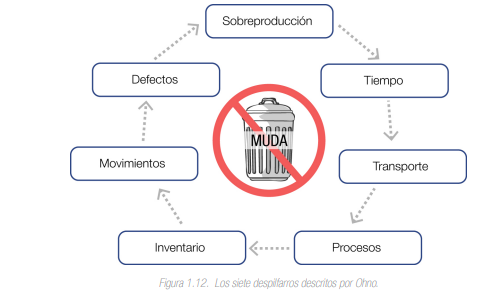 FECHA ÚLTIMA REVISIÓN: 13/12/11
CÓDIGO: SGC.DI.260
VERSIÓN: 1.0
Características de manufactura esbelta
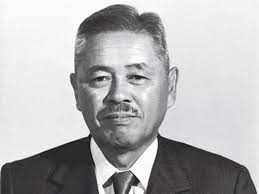 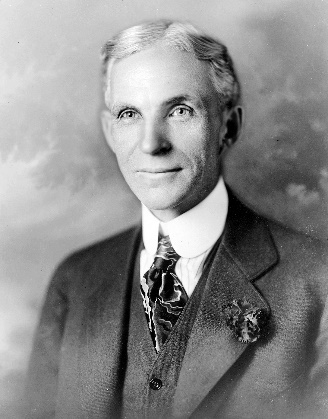 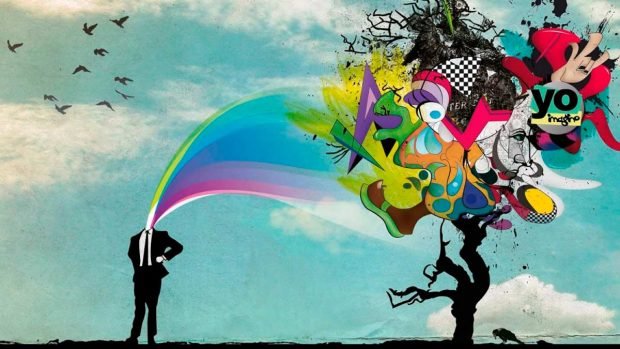 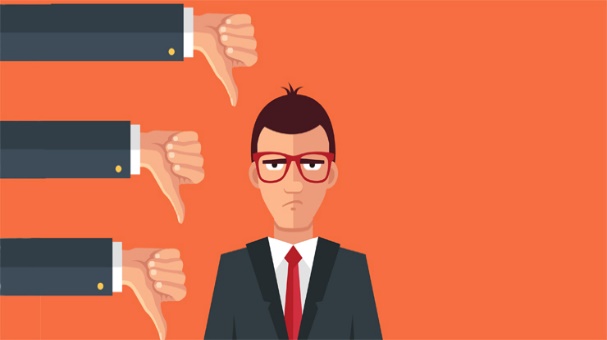 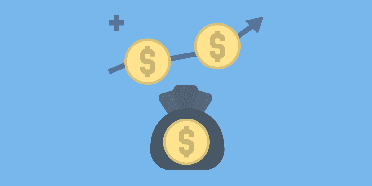 Creatividad
Recursos humano                   Capital
FECHA ÚLTIMA REVISIÓN: 13/12/11
CÓDIGO: SGC.DI.260
VERSIÓN: 1.0
Diseño de la investigación
FECHA ÚLTIMA REVISIÓN: 13/12/11
CÓDIGO: SGC.DI.260
VERSIÓN: 1.0
Población y muestra
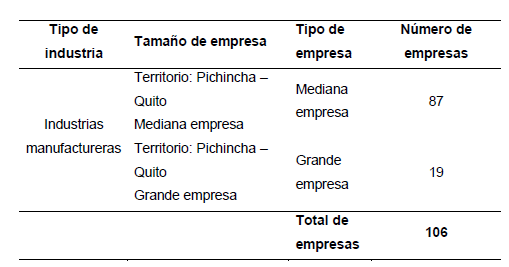 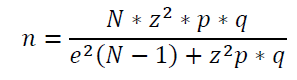 83 empresas
FECHA ÚLTIMA REVISIÓN: 13/12/11
CÓDIGO: SGC.DI.260
VERSIÓN: 1.0
Diseño del instrumento enfoque cuantitativo
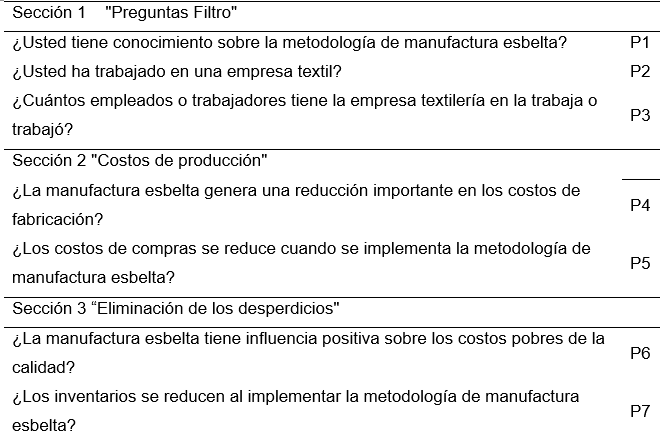 FECHA ÚLTIMA REVISIÓN: 13/12/11
CÓDIGO: SGC.DI.260
VERSIÓN: 1.0
Diseño del instrumento enfoque cuantitativo
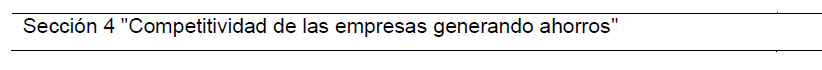 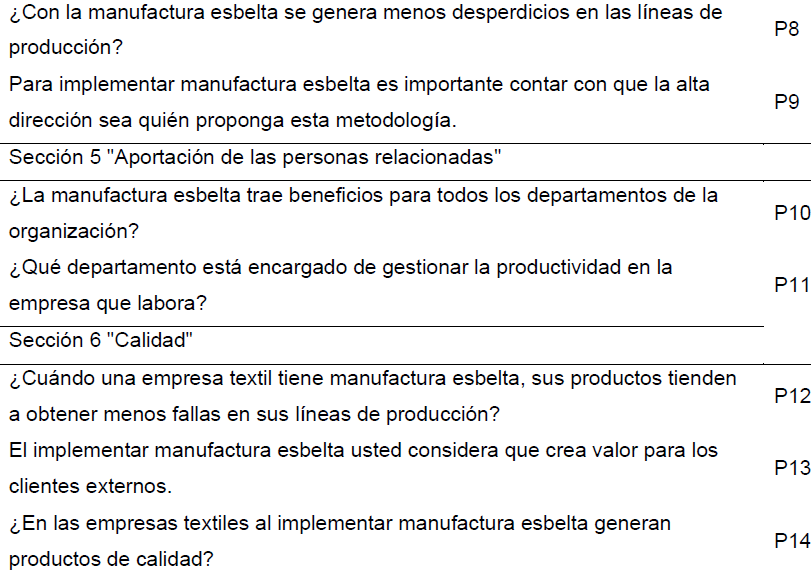 FECHA ÚLTIMA REVISIÓN: 13/12/11
CÓDIGO: SGC.DI.260
VERSIÓN: 1.0
Diseño del instrumento enfoque cuantitativo
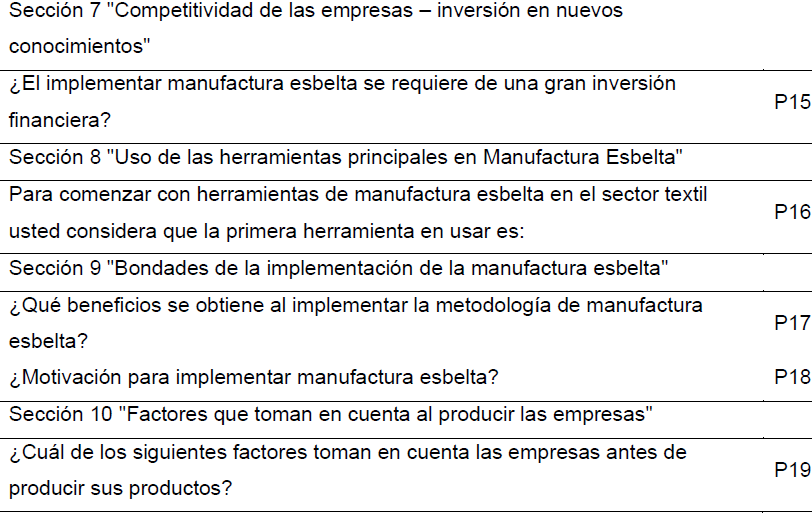 FECHA ÚLTIMA REVISIÓN: 13/12/11
CÓDIGO: SGC.DI.260
VERSIÓN: 1.0
Diseño del instrumento enfoque cualitativo
¿Qué se entiende por productividad para las empresas de textilerías?
¿Existe productividad actualmente en las empresas de textilerías del Distrito Metropolitano de Quito?
¿Por qué la aplicación de la manufactura esbelta permite a las empresas textilerías mejorar su
 productividad?
¿Para obtener una mejor calidad en los productos es necesario aplicar manufactura esbelta? 
¿Cuándo una empresa reduce sus costes totales, se puede decir que es totalmente productiva?
¿Cuáles son los costos que más se reduce al aplicar manufactura esbelta en una empresa de textilería?
¿Al usar manufactura esbelta que departamento esta encargo de seguir con la metodología?
¿Qué consecuencias tiene el uso inadecuado de la metodología de la manufactura esbelta? 
¿Cómo se puede medir la productividad que tuvo la empresa de textilería mediante el uso de la manufactura esbelta?  
¿Qué departamento es el responsable de responder por la productividad de la empresa?
FECHA ÚLTIMA REVISIÓN: 13/12/11
CÓDIGO: SGC.DI.260
VERSIÓN: 1.0
R Studio
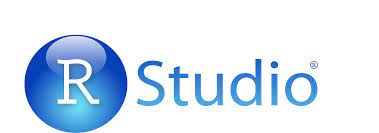 FECHA ÚLTIMA REVISIÓN: 13/12/11
CÓDIGO: SGC.DI.260
VERSIÓN: 1.0
Encuesta piloto
Indicador de confiabilidad 
Consistencia interna
Usado en las ciencias sociales
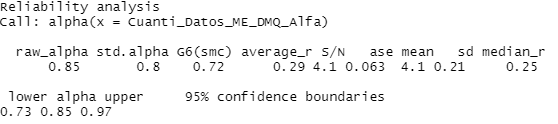 FECHA ÚLTIMA REVISIÓN: 13/12/11
CÓDIGO: SGC.DI.260
VERSIÓN: 1.0
Inventarios
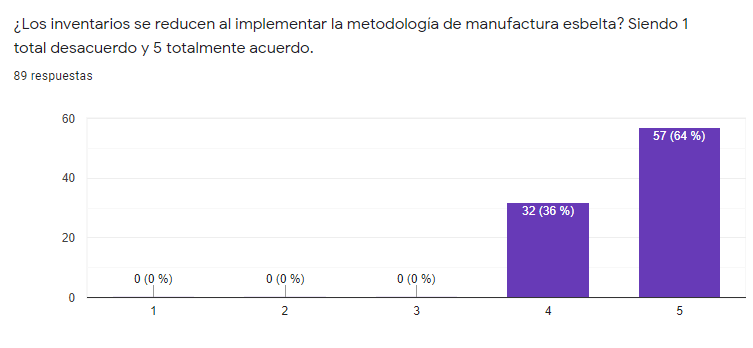 FECHA ÚLTIMA REVISIÓN: 13/12/11
CÓDIGO: SGC.DI.260
VERSIÓN: 1.0
La alta dirección en la manufactura esbelta
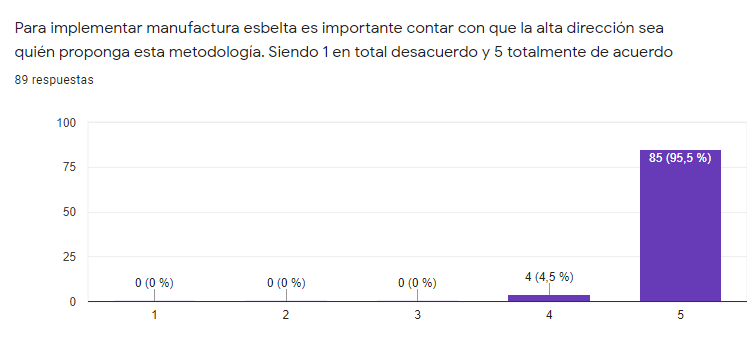 FECHA ÚLTIMA REVISIÓN: 13/12/11
CÓDIGO: SGC.DI.260
VERSIÓN: 1.0
Los departamentos beneficiados de ME
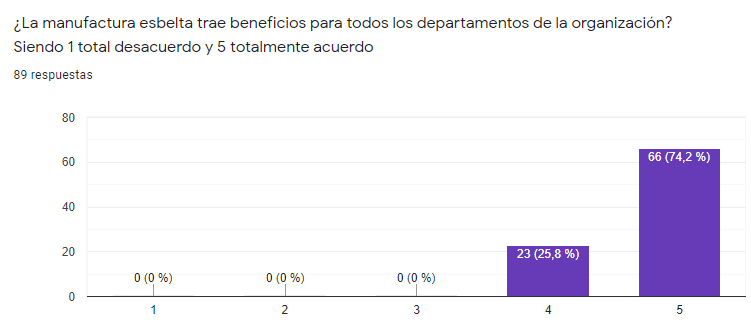 FECHA ÚLTIMA REVISIÓN: 13/12/11
CÓDIGO: SGC.DI.260
VERSIÓN: 1.0
Proyección de la demanda
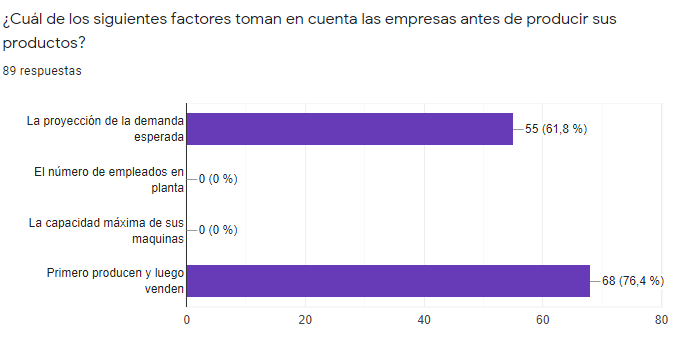 FECHA ÚLTIMA REVISIÓN: 13/12/11
CÓDIGO: SGC.DI.260
VERSIÓN: 1.0
Coeficiente de Pearson
Mide el grado de relación entre 2 variables o ítems de un escala.
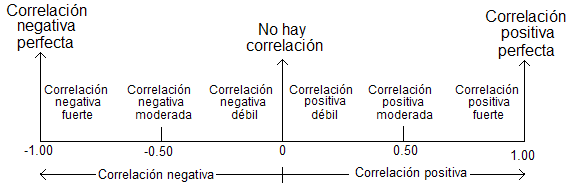 FECHA ÚLTIMA REVISIÓN: 13/12/11
CÓDIGO: SGC.DI.260
VERSIÓN: 1.0
Uso del coeficiente de Pearson
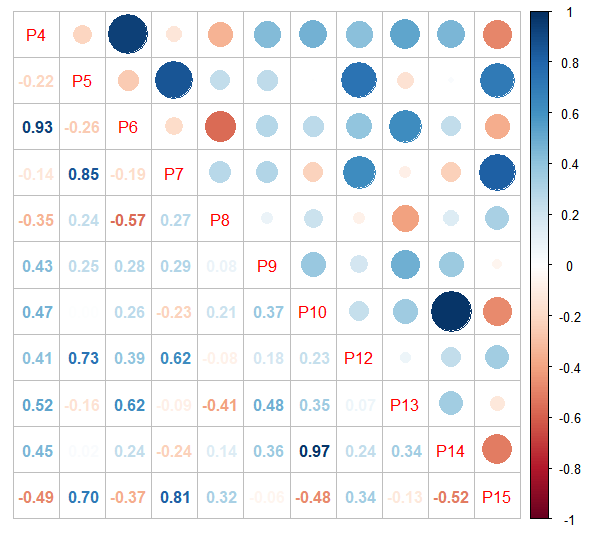 FECHA ÚLTIMA REVISIÓN: 13/12/11
CÓDIGO: SGC.DI.260
VERSIÓN: 1.0
Costos de producción
0,93
Si se trabaja sobre los costos pobres de la calidad se genera una reducción importante en los costos de fabricación
Costos de producción
0,85
Al reducir los inventarios los costos de compras se reducen
Competitividad en las empresas
0,81
Al reducir los inventarios la inversión tiende a ser menor
Calidad
0,97
EL beneficio de todos los departamentos trae consigo una importante mejora de la calidad del producto
FECHA ÚLTIMA REVISIÓN: 13/12/11
CÓDIGO: SGC.DI.260
VERSIÓN: 1.0
Video grupo focal
FECHA ÚLTIMA REVISIÓN: 13/12/11
CÓDIGO: SGC.DI.260
VERSIÓN: 1.0
Caracterización de las grandes empresas
FECHA ÚLTIMA REVISIÓN: 13/12/11
CÓDIGO: SGC.DI.260
VERSIÓN: 1.0
Caracterización de las medianas empresas
FECHA ÚLTIMA REVISIÓN: 13/12/11
CÓDIGO: SGC.DI.260
VERSIÓN: 1.0
Modelo generado
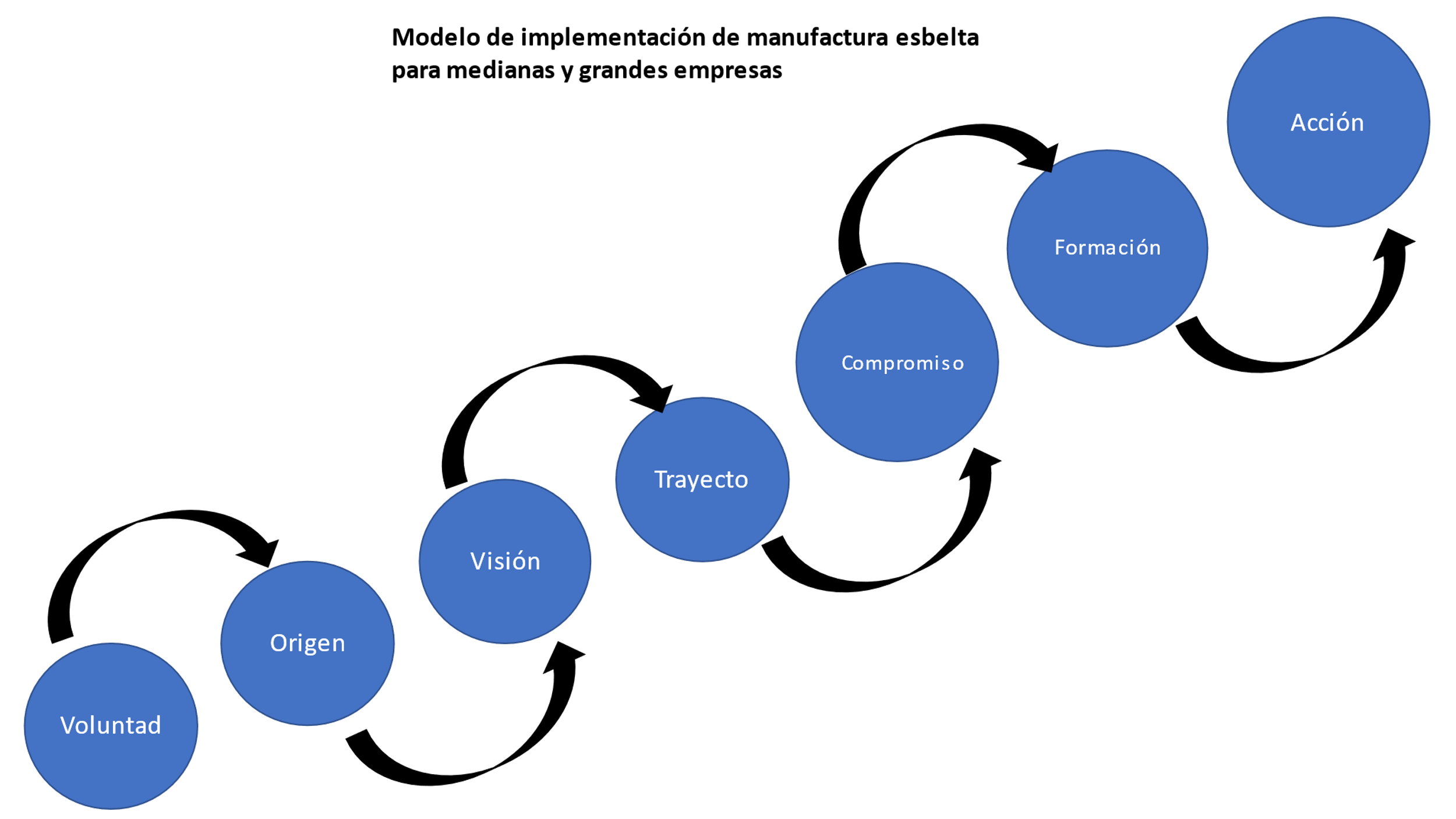 FECHA ÚLTIMA REVISIÓN: 13/12/11
CÓDIGO: SGC.DI.260
VERSIÓN: 1.0
Conclusiones
FECHA ÚLTIMA REVISIÓN: 13/12/11
CÓDIGO: SGC.DI.260
VERSIÓN: 1.0
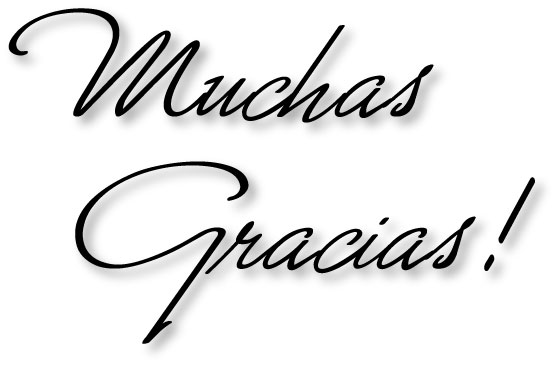 FECHA ÚLTIMA REVISIÓN: 13/12/11
CÓDIGO: SGC.DI.260
VERSIÓN: 1.0